PROCEDUREs CHECKLIST
Bell work
Mdsmartboard
*Daily schedule*
MASS SCHEDULE
date
LUNCH COUNTATTENDANCE
LUNCH BIN
Coming into class late
Office folder/lunch envelope/md folder
Liturgical calendar
SHARPENING PENCILS
THROWING AWAY TRASH/recycling box
MAILBOX PICK UP/DROP OFF/communication folders
KLEENEX/PAPER TOWELS/hand SANITIZER
SCHOOL SUPPLIES
GETTING THE TEACHER’S ATTENTION*****
RESTROOM PROCEDURES
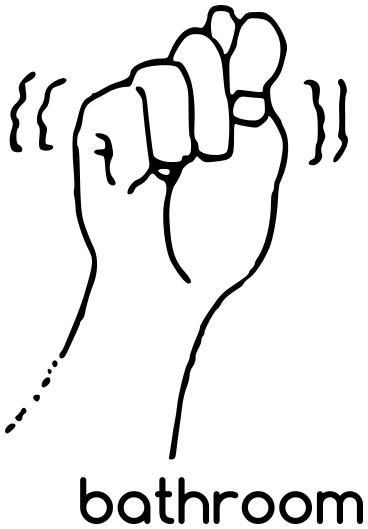 GETTING DRINK PROCEDURES
WHAT TO DO WHEN FINISHED WITH ASSIGNMENTS
INDEPENDENT/GROUP/PARTNER WORK/projects
MOVING THROUGH CLASSROOM
MASK PROCEDURES
THE MAGIC NUMBER:  SAFE DISTANCE
CLASSROOM MATERIALS
HOMEWORK PLANNER
GOOGLE CLASSROOM*****
HANDING IN HOMEWORK/tests/quizzes/materials
PLEDGE OF ALLEGIANCE
LISTENING TO ANNOUNCEMENTS
ENTERING AND EXITING THE CLASSROOM
Homeroom procedures
LINING UP:  SAFE DISTANCE*****
CHANGING CLASSES*****
Transitions*****
HALL PROCEDURES
LUNCH PROCEDURES
RECESS PROCEDURES
DRILLS:  FIRE, TORNADO, LOCK DOWN, severe weather
Emergency:  PHONE*****
DESK ORGANIZATION
STUDENT MATERIALS
*MD CLASSROOM MANAGEMENT PLAN*
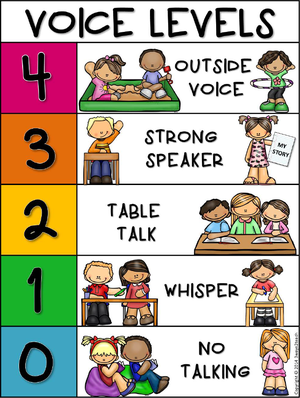 HF STUDENT HANDBOOK
HOLY FAMILY POINTS OF PRIDE
CLASSROOM JOBS
GETTING OUT of SEATS
CLASSROOM VISITORS
GREETING THE TEACHER AND OTHER ADULTS
CLEANING UP THE ROOM
HANGING up BACKPACKS
CLASS GAMES
COMPUTER STUDENT DEVICES
Procedure for class interruptions
Dear book
*Call backs*
What to do if you become sick/emergency
Cough drops/medication
Note from parent/guardian/doctor
What to do if you need help during classwork/tests
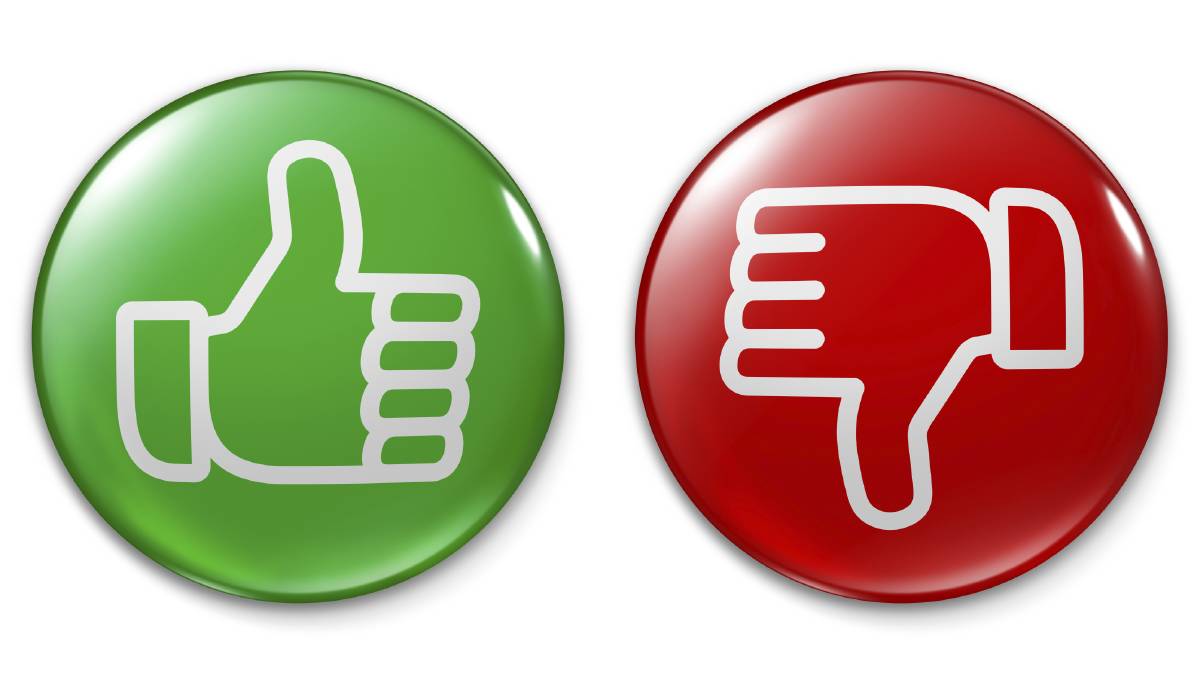 Chairs:  END OF DAY
Dismissal procedures:  2:50 SHARP